Autoservis s autosalonemBAKALÁŘSKÁ PRÁCE.Variantní návrh zateplení obvodových konstrukcí
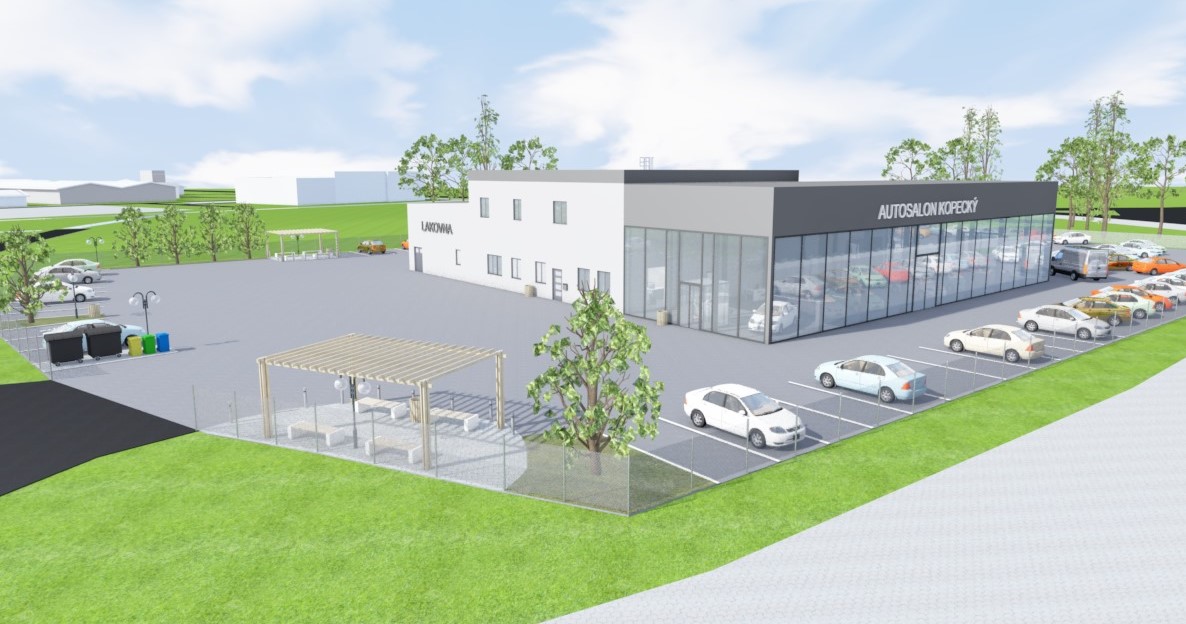 Vypracoval:		Filip Kratochvíl
Vedoucí práce:		Ing. Aleš Kaňkovský
Oponent práce:	Ing. Hana Sebroňová
Datum zpracování:	květen 2023

Vysoká škola technická a ekonomická v Českých Budějovicích
Studijní obor:		Pozemní stavby
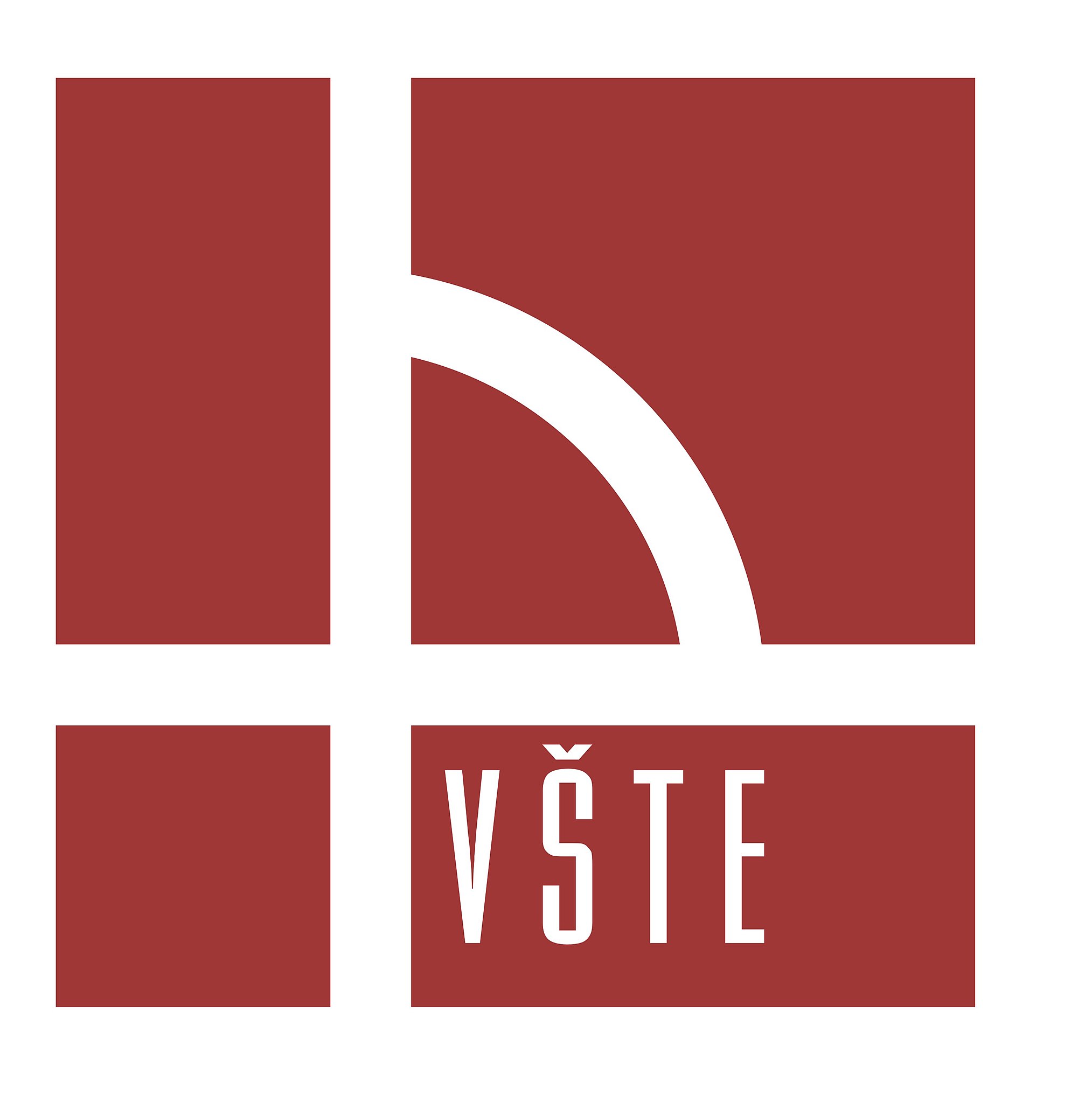 Lokalizace projektu
Výzkumné otázky
Variantní řešení zateplení konstrukce střešního pláště včetně posouzení a vyhodnocení navržených variant (min. 3 varianty).
Variantní řešení zateplení konstrukce obvodové stěny včetně posouzení a vyhodnocení navržených variant (min. 3 varianty).
Porovnání jednotlivých variant
Výběr nejlepší navržené varianty
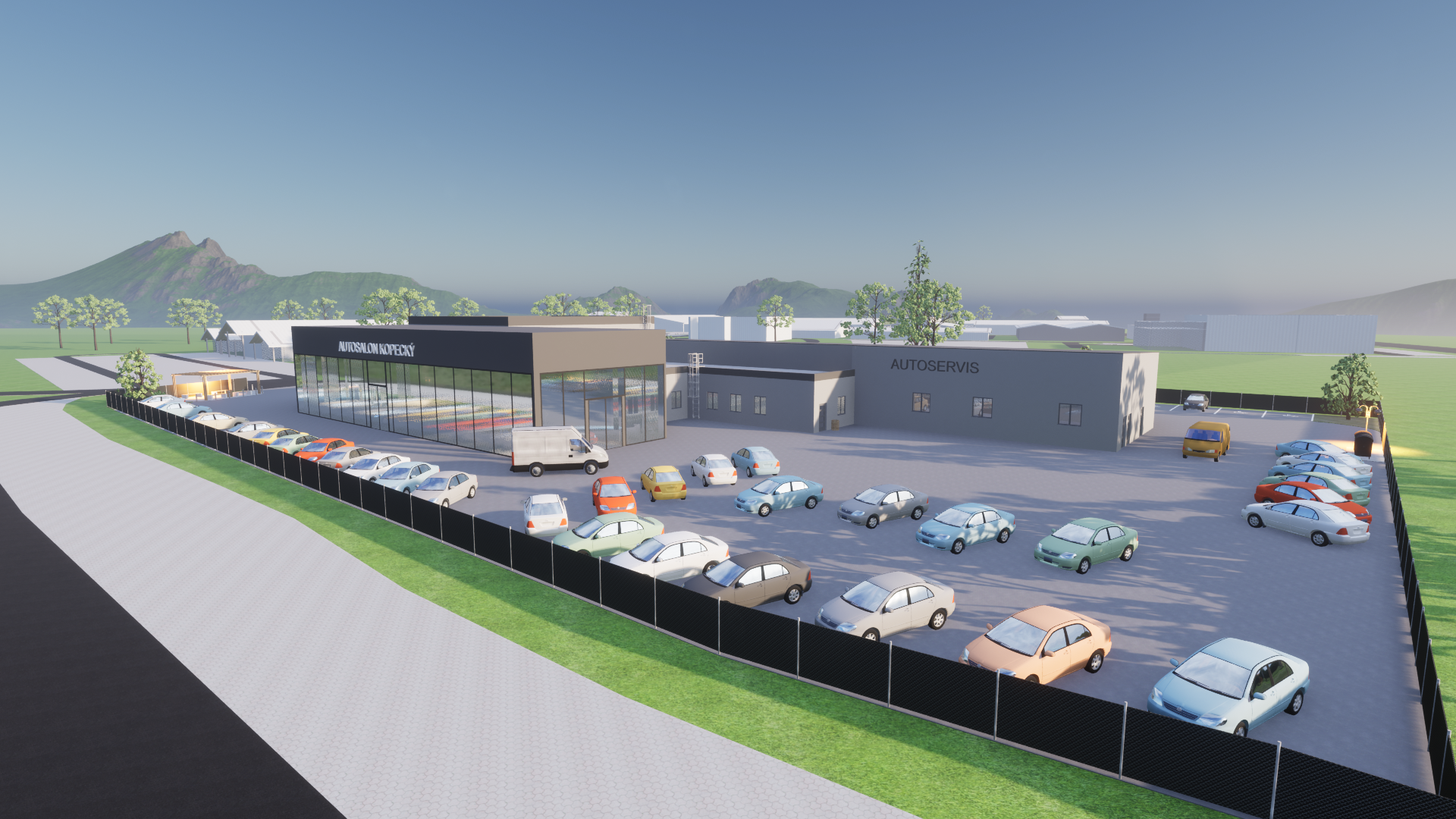 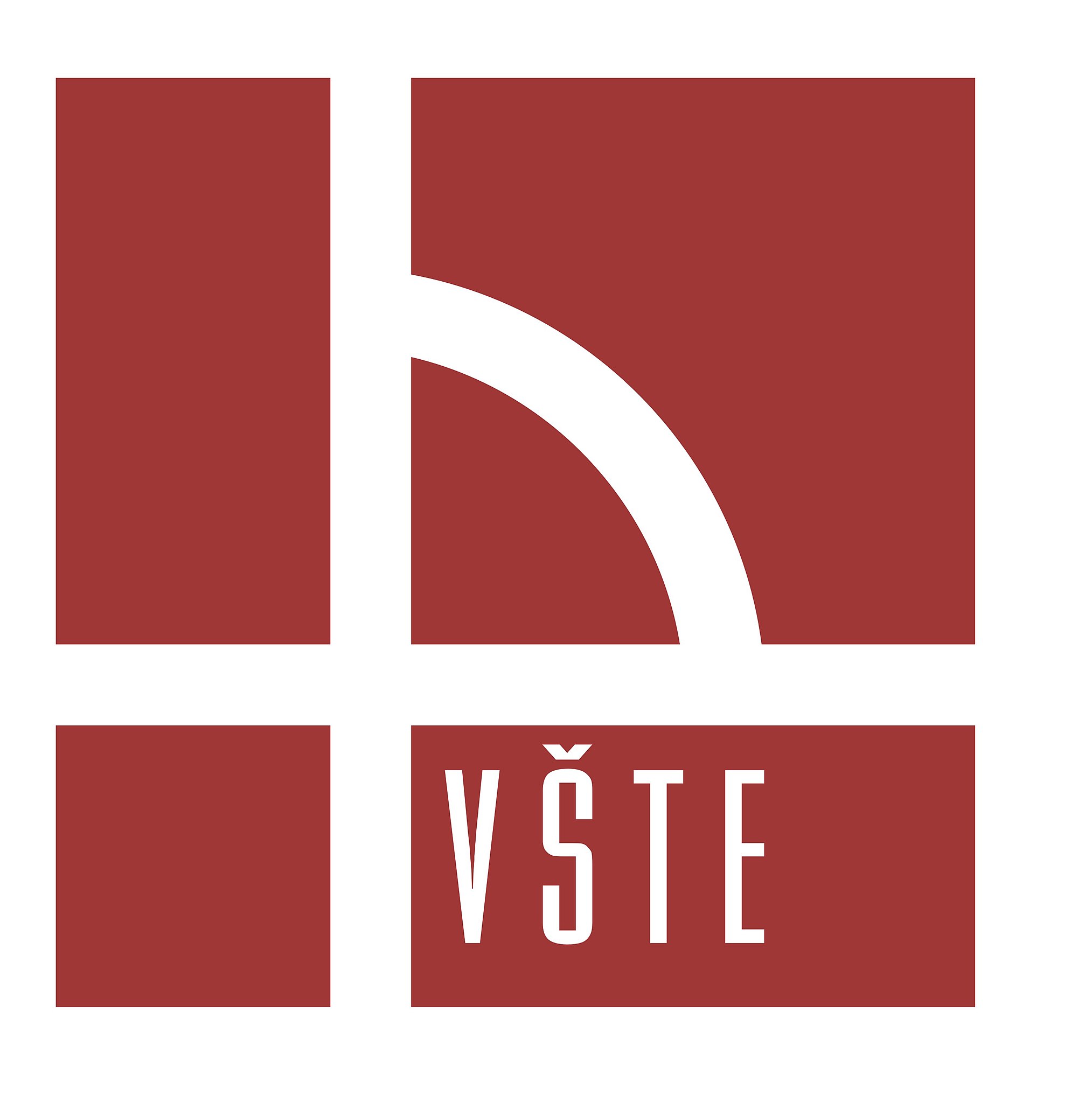 Lokalizace, situace
Jihočeský kraj
Město: České Budějovice
Číslo parcel: 1210/9, 1210/1, 1210/10, 1210/11, 3/4
Ulice Generála Píky
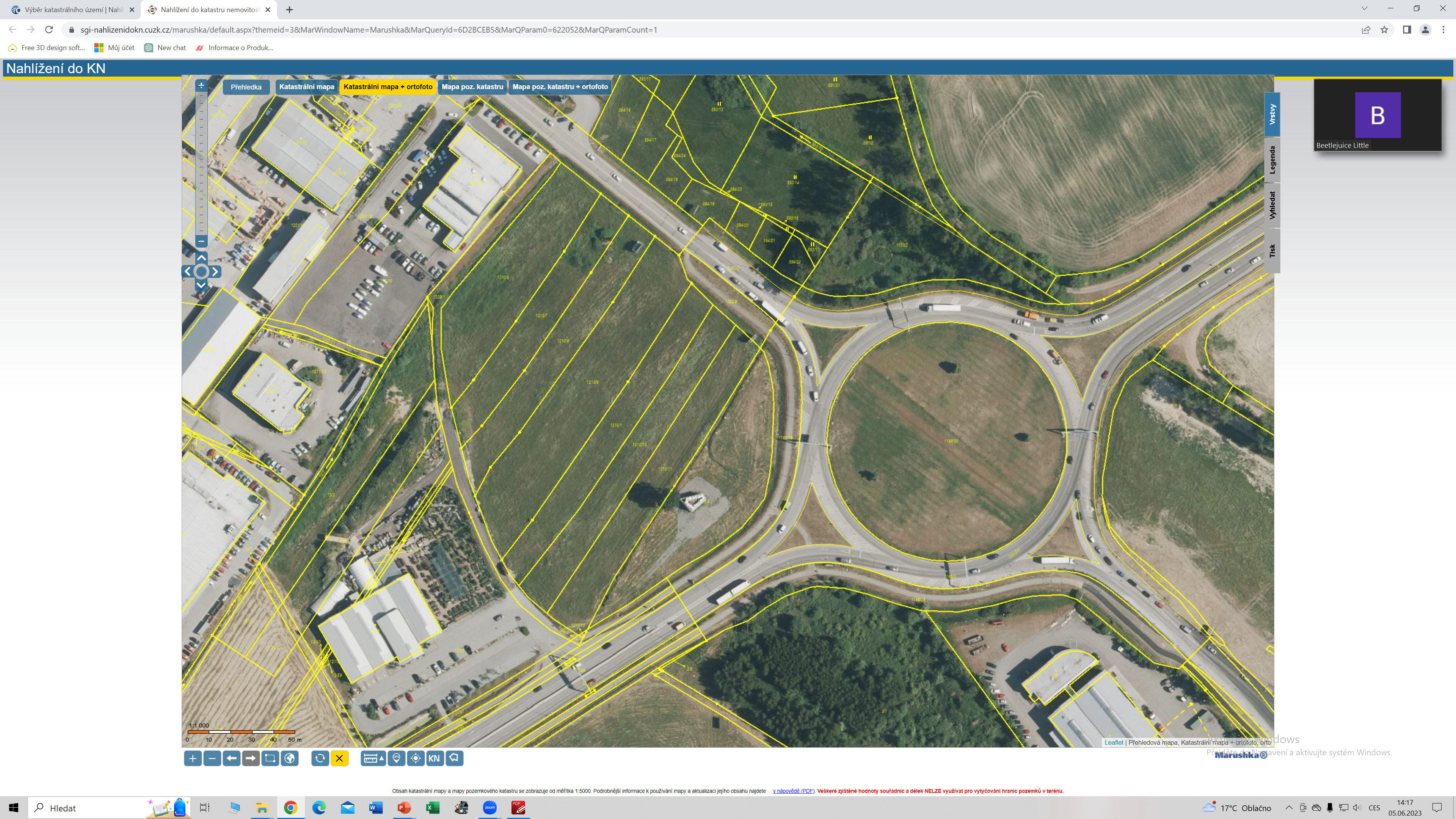 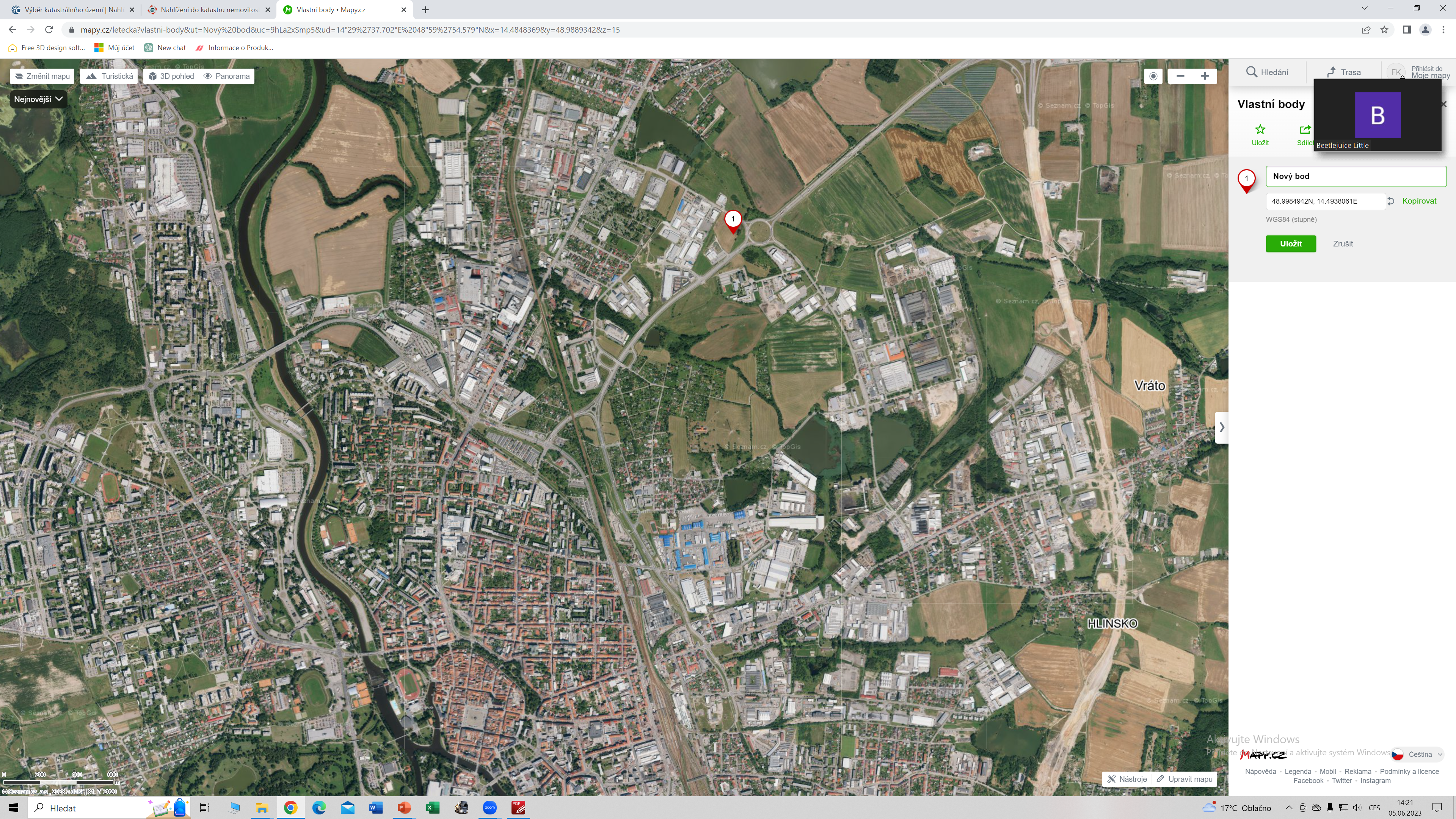 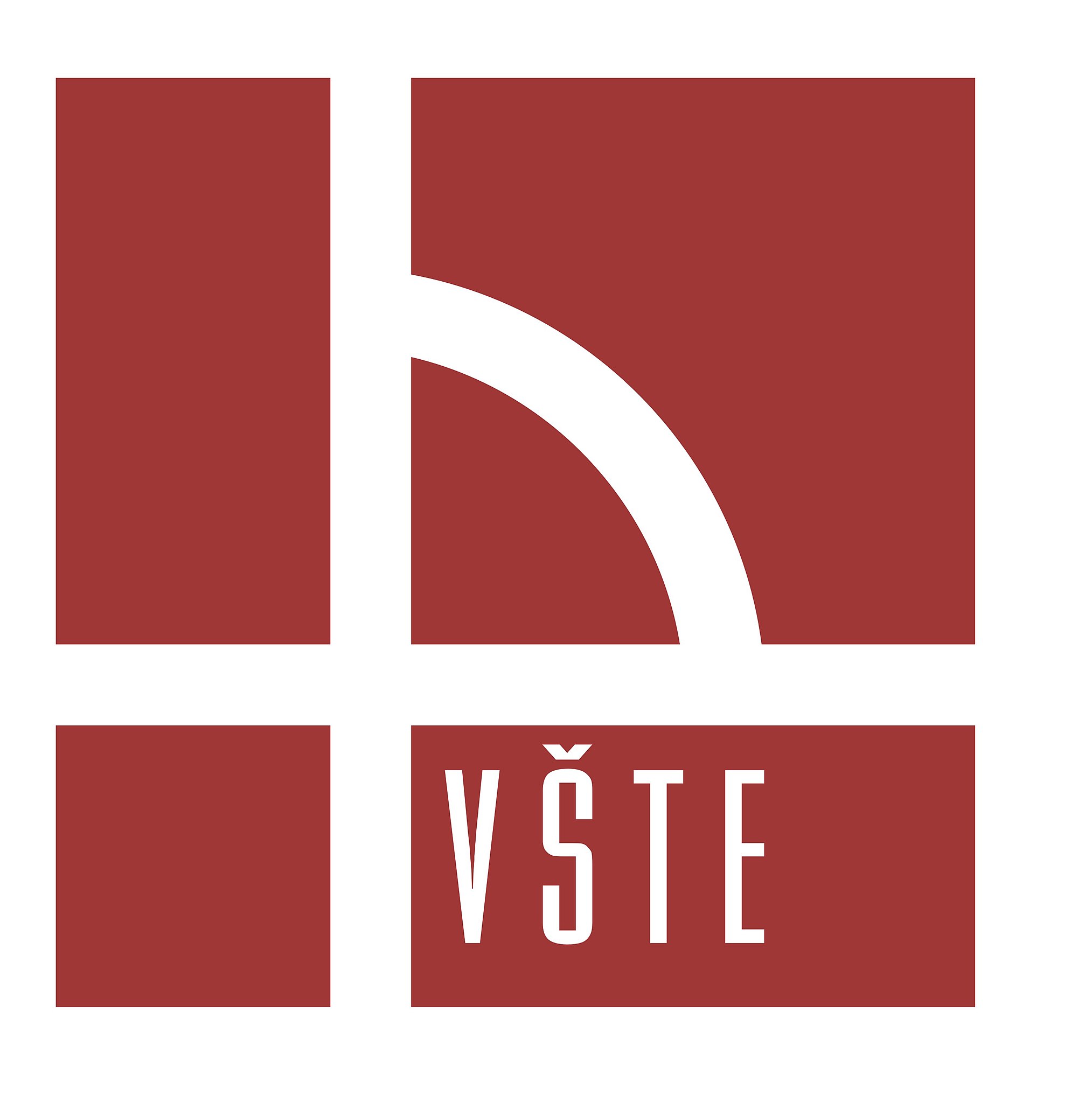 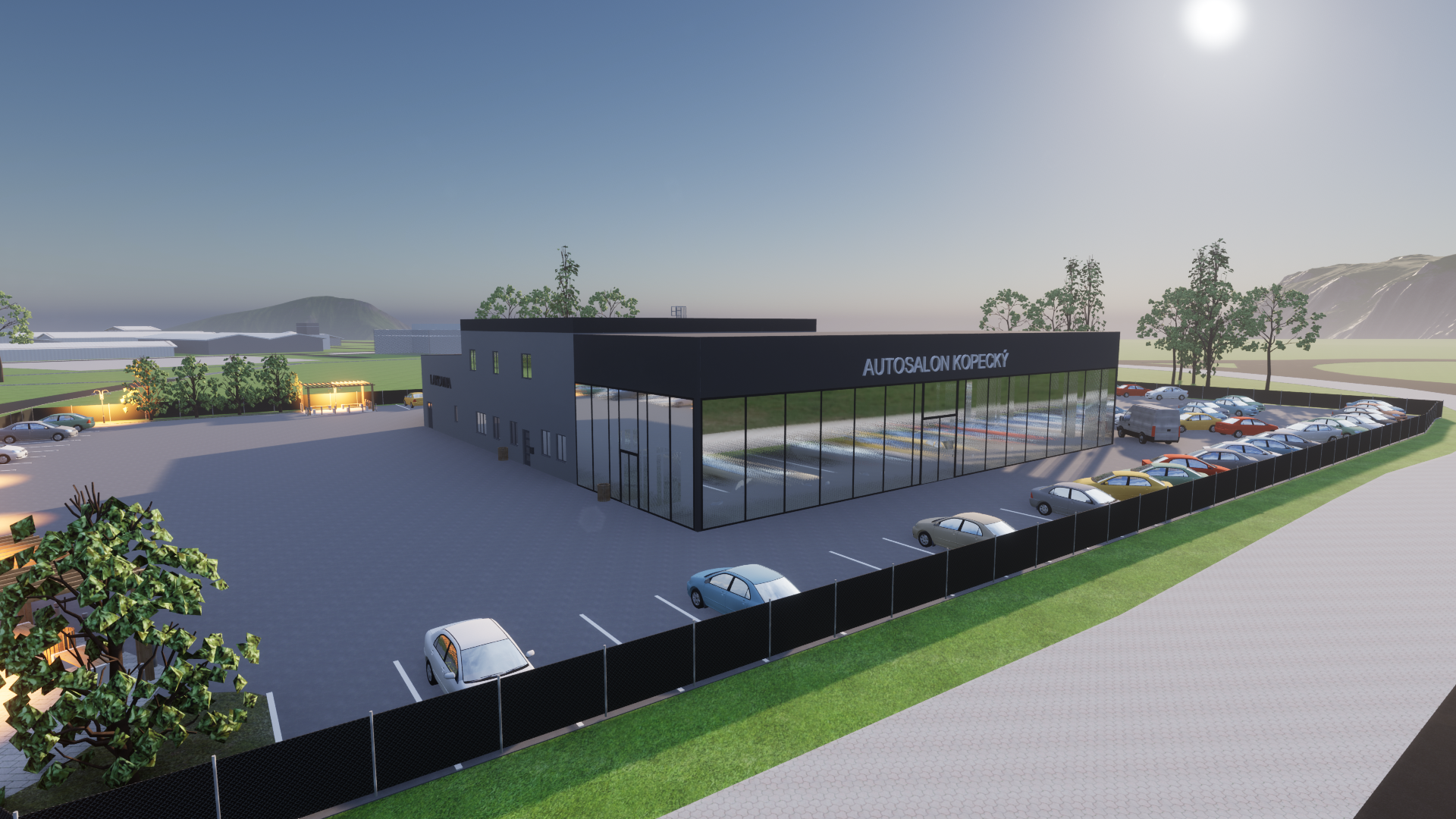 Dispoziční řešení + vizualizace
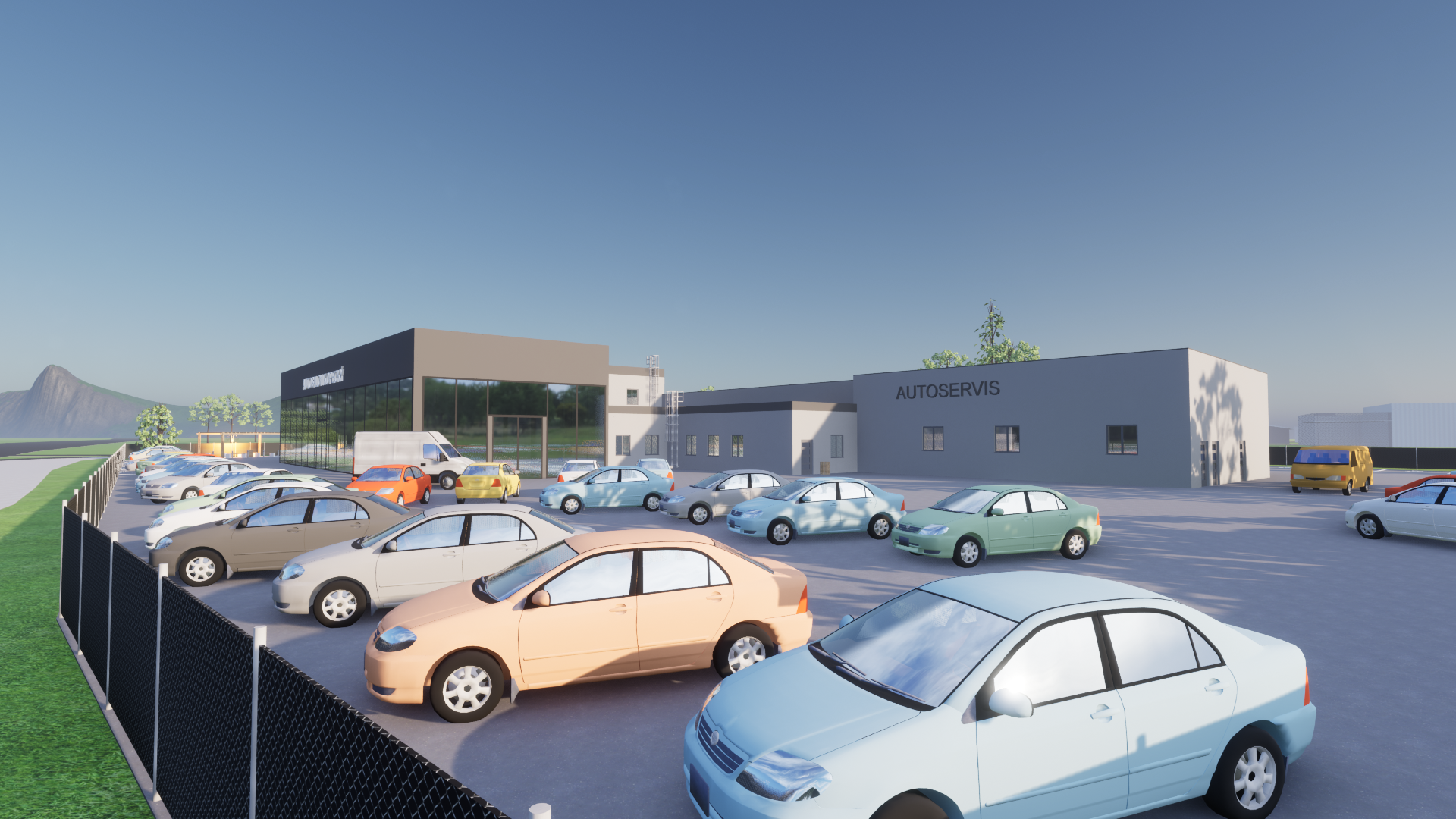 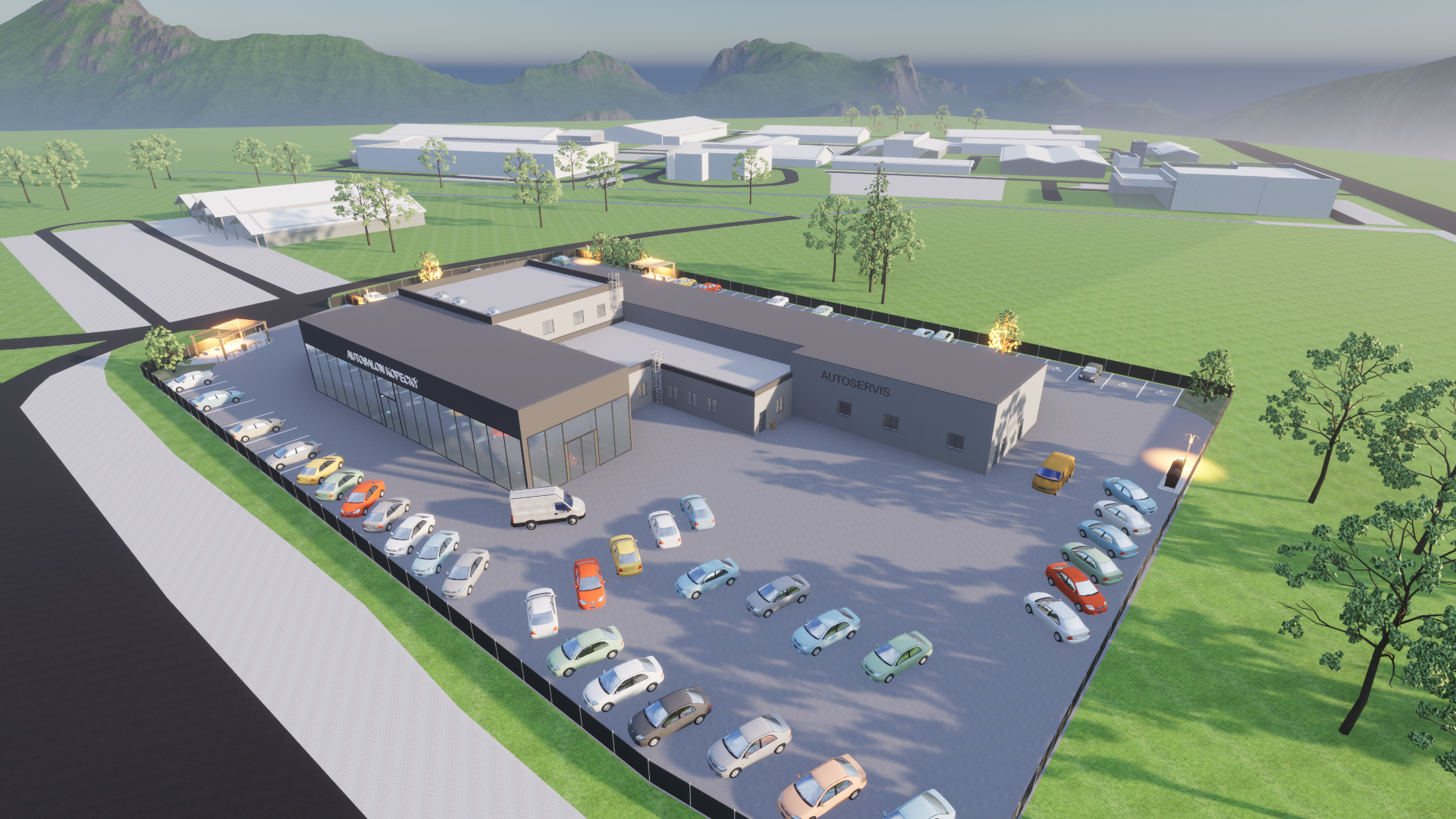 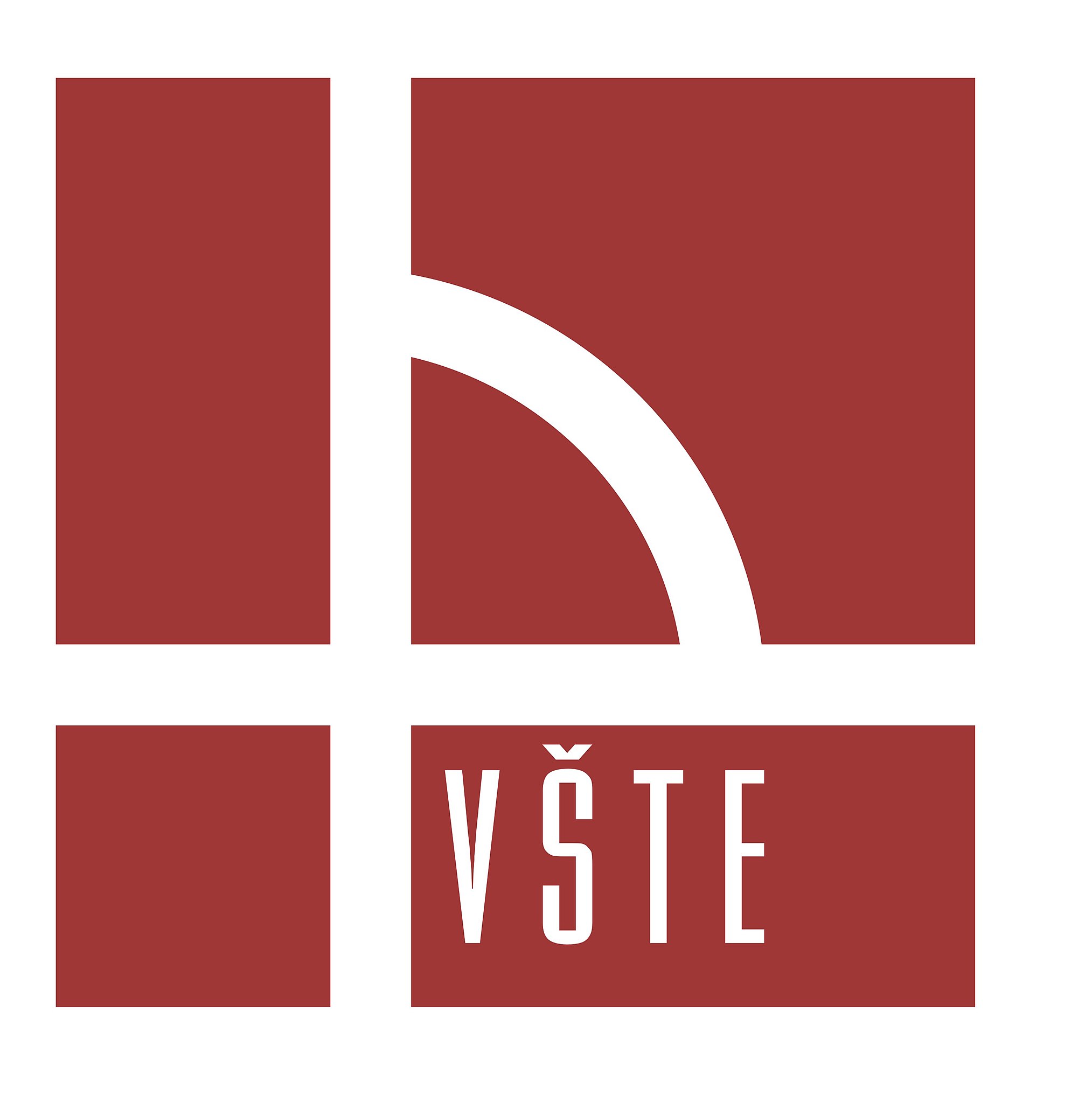 Stavebně konstrukční řešení
Konstrukční systém: kombinovaný
Základy: základové pasy + podkladní železobetonová deska (ŽB piloty v místě autoservisu)
Svislé nosné konstrukce: Showroom – ocelové sloupy + skleněné výplně
			 Jádro (zázemí zaměstnanců) – keramické zdivo
			 Autoservis – železobetonový skelet + keramické zdivo
Vodorovné nosné konstrukce: předpjaté stropní panely Spiroll
Konstrukce střechy: Showroom – ocelové příhradové vazníky
		        Jádro (zázemí zaměstnanců) – předpjaté stropní panely Spiroll
		        Autoservis - železobetonový skelet (trámy)
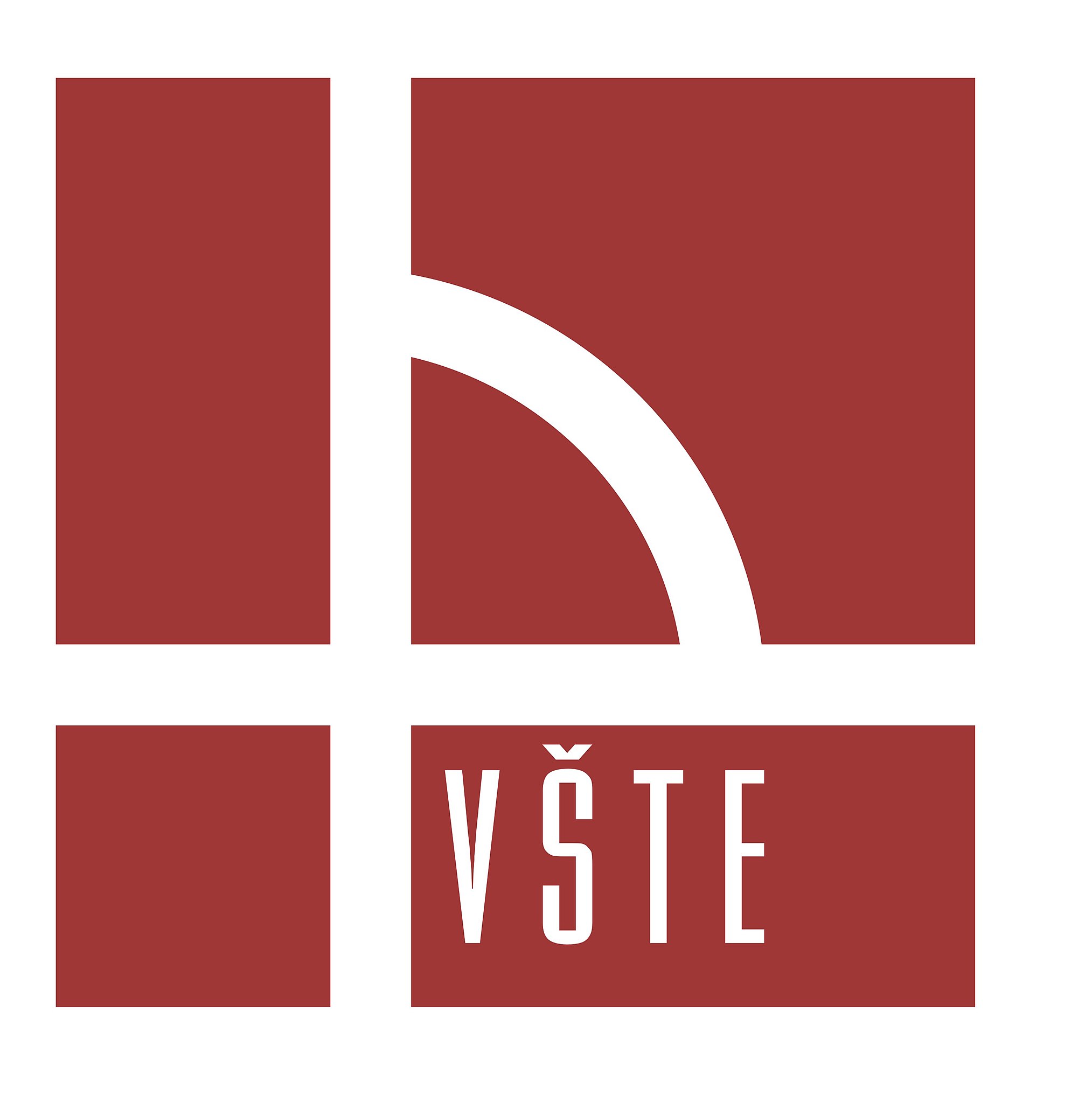 Výzkumná otázka č.1
Variantní řešení zateplení konstrukce střešního pláště včetně posouzení a vyhodnocení navržených variant (min. 3 varianty).
Navržená skladba ploché střechy č.2
Navržená skladba ploché střechy č.3
Navržená skladba ploché střechy č.1
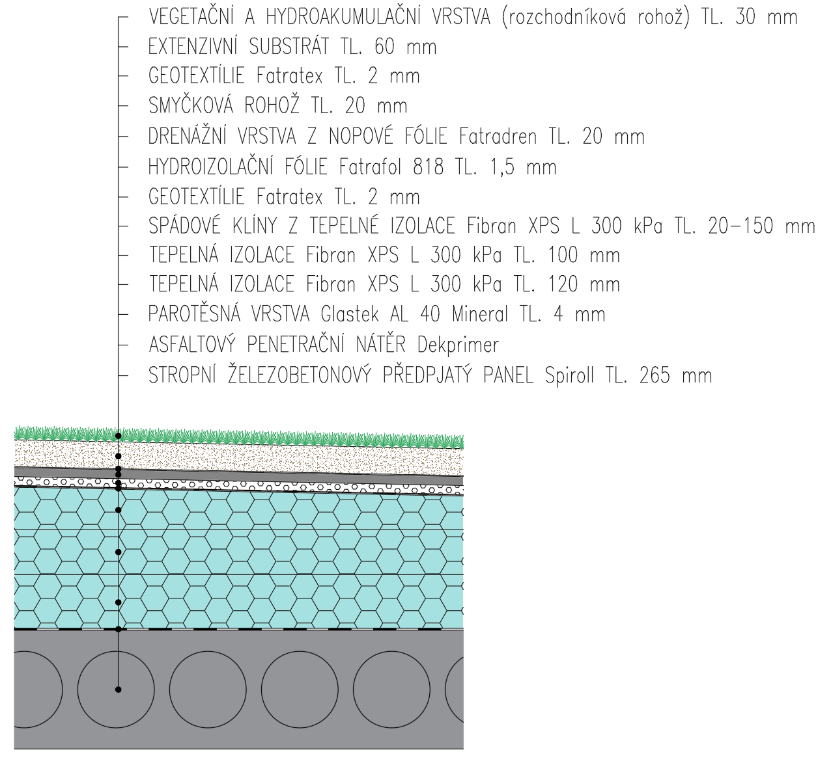 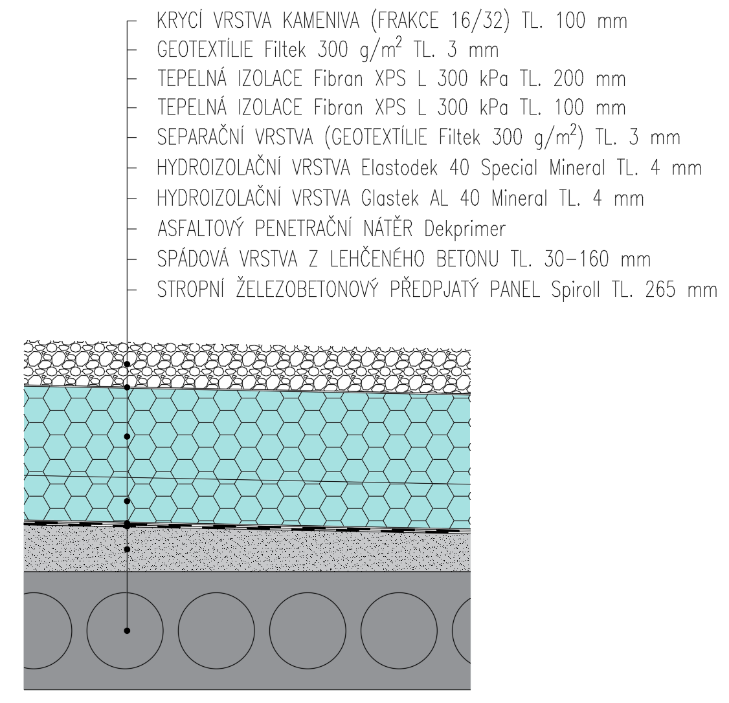 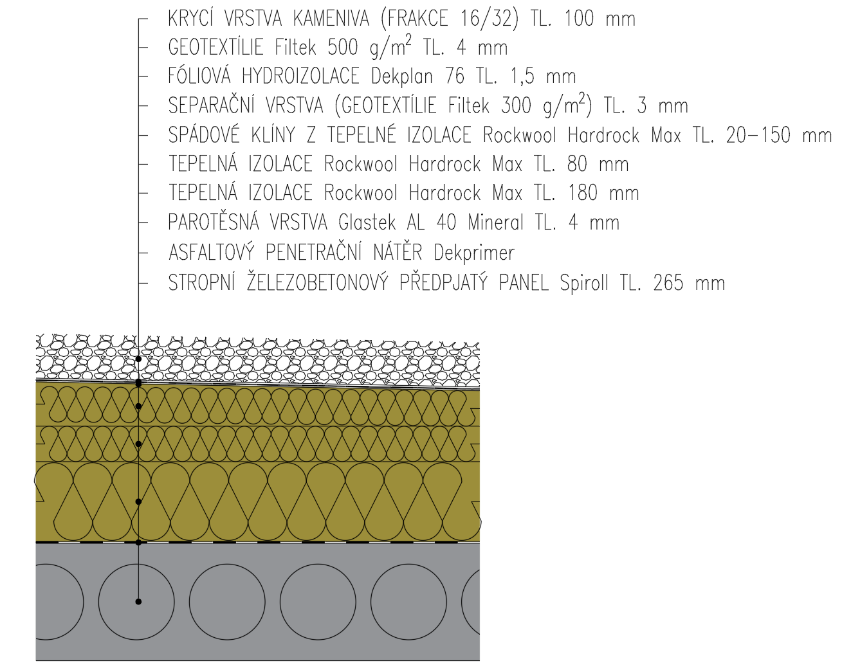 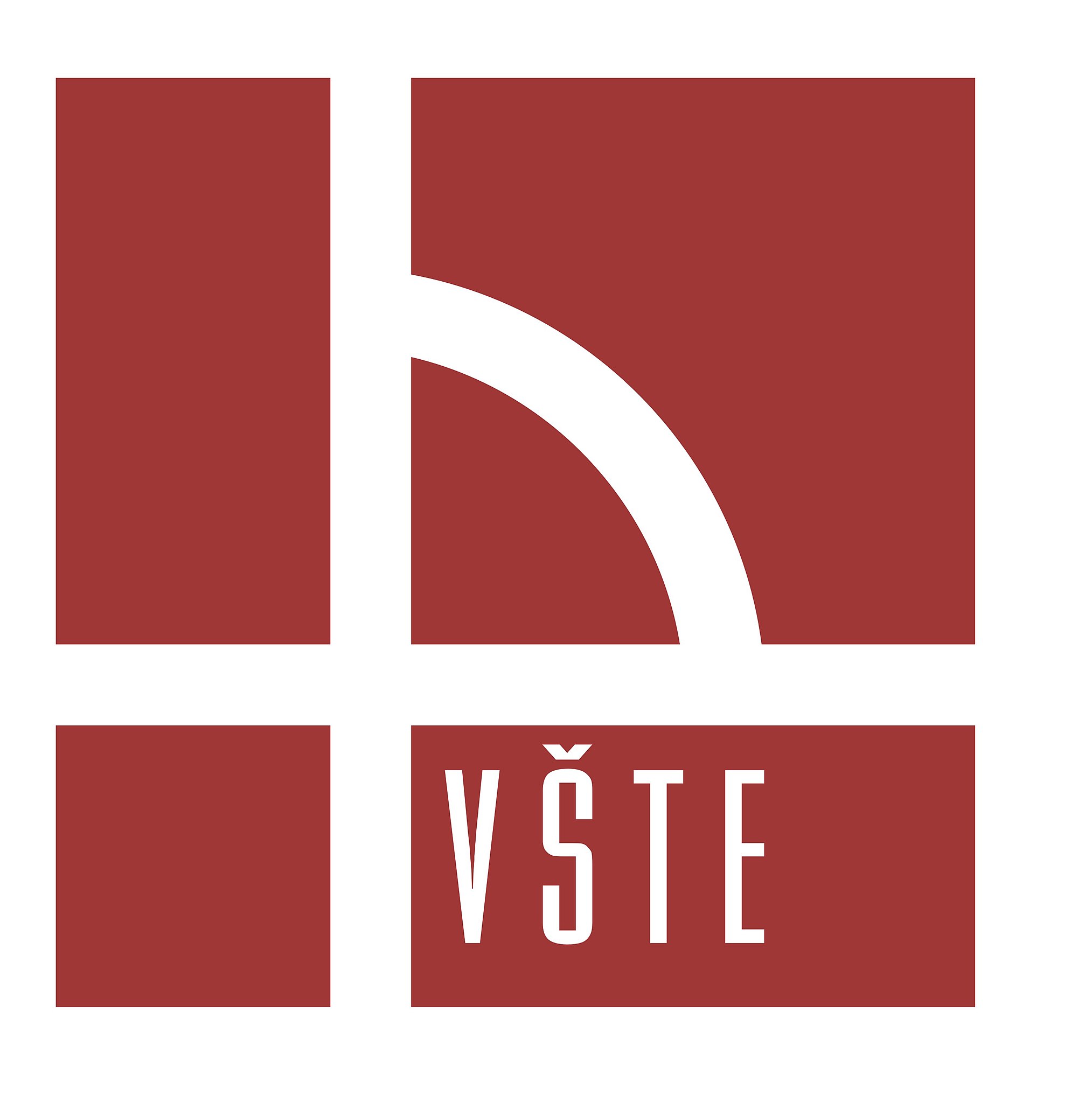 Výzkumná otázka č.2
Variantní řešení zateplení konstrukce obvodové stěny včetně posouzení a vyhodnocení navržených variant (min. 3 varianty).
Navržená skladba obvodové stěny č.2
Navržená skladba obvodové stěny č.3
Navržená skladba obvodové stěny č.1
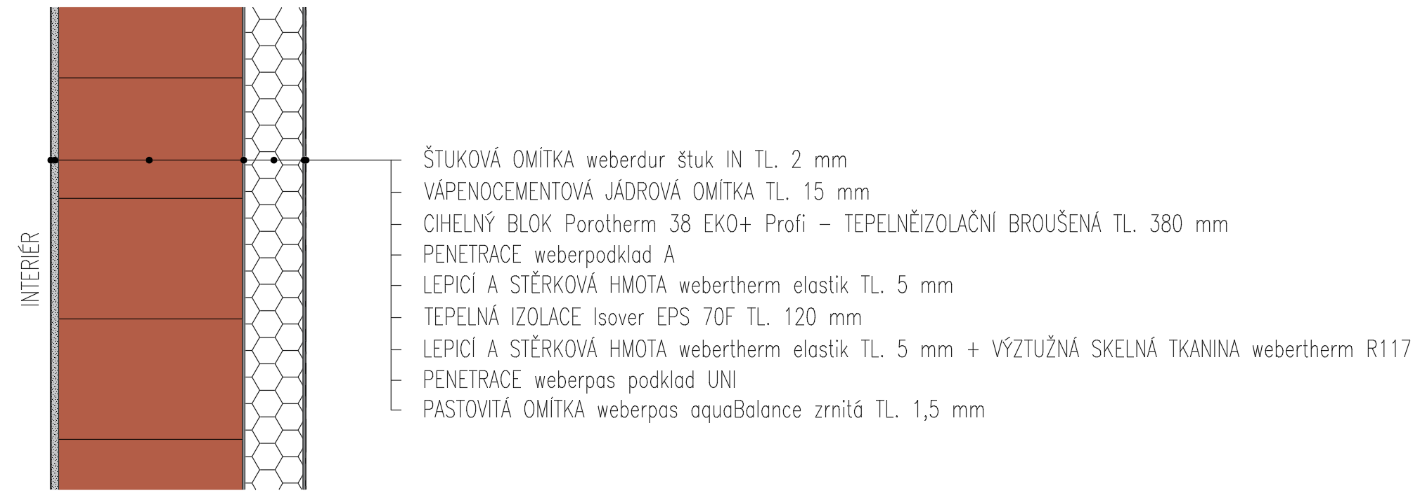 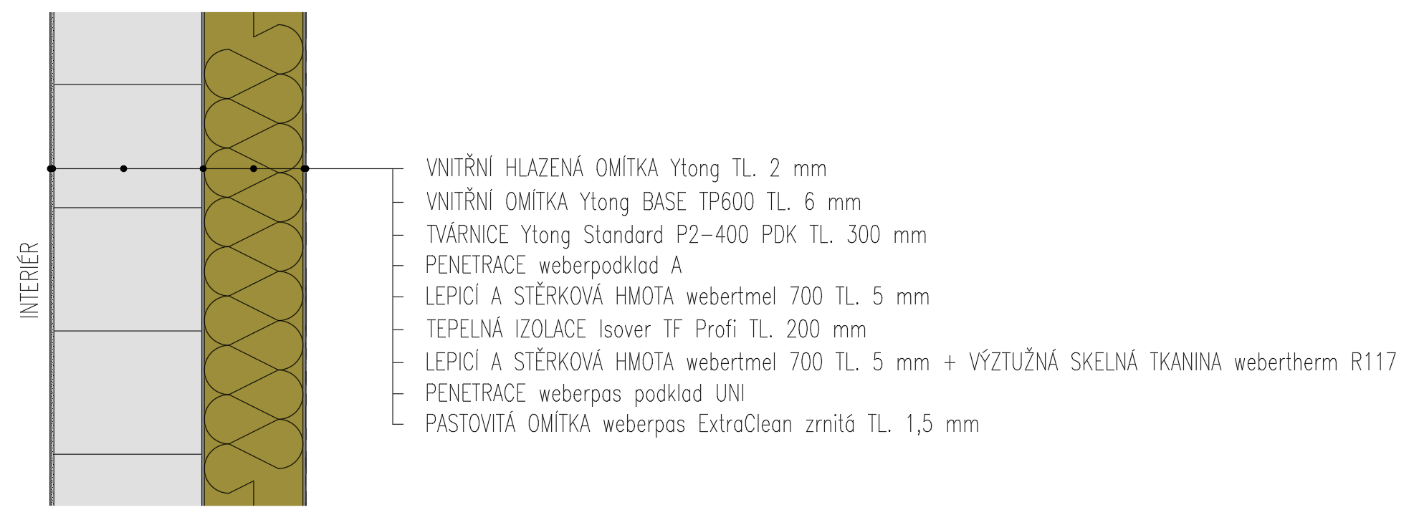 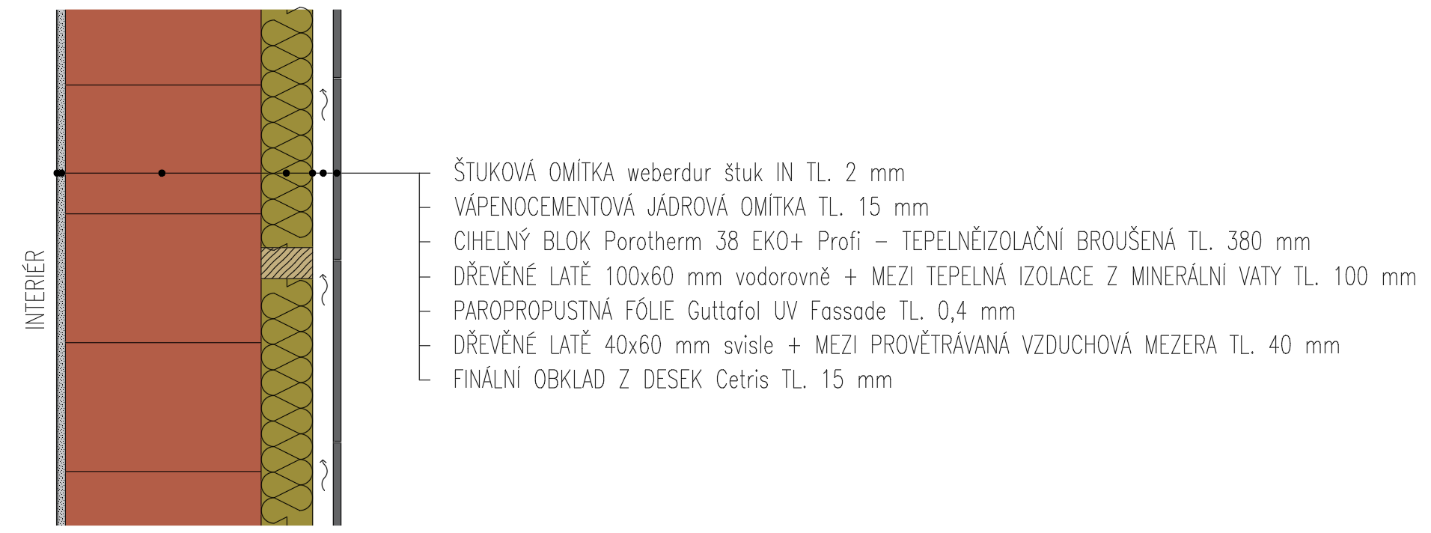 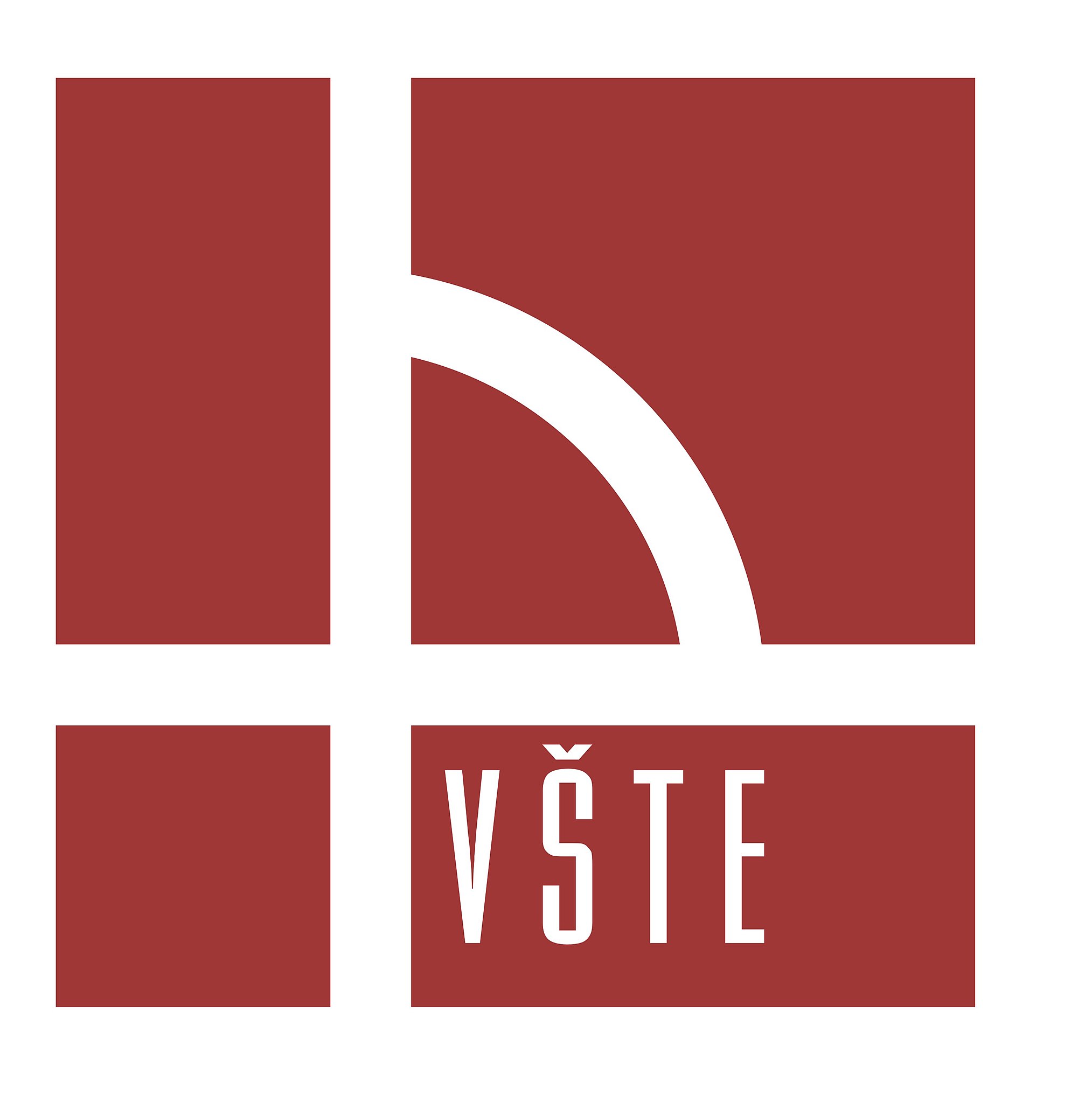 Shrnutí, závěr
Zhodnocení navržených variant
Lepší tepelně technické vlastnosti
Aplikovatelnost výsledků v praxi
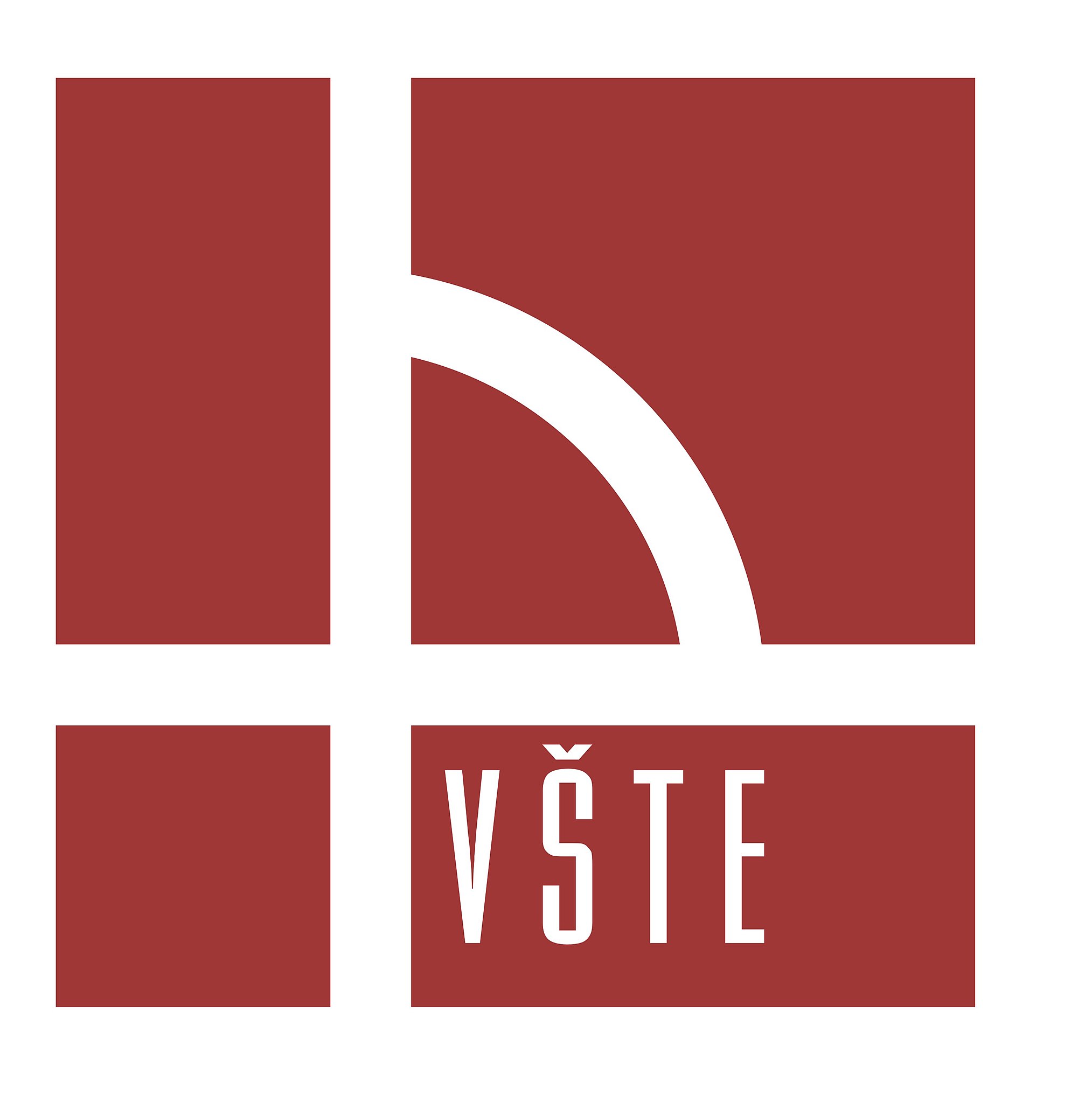 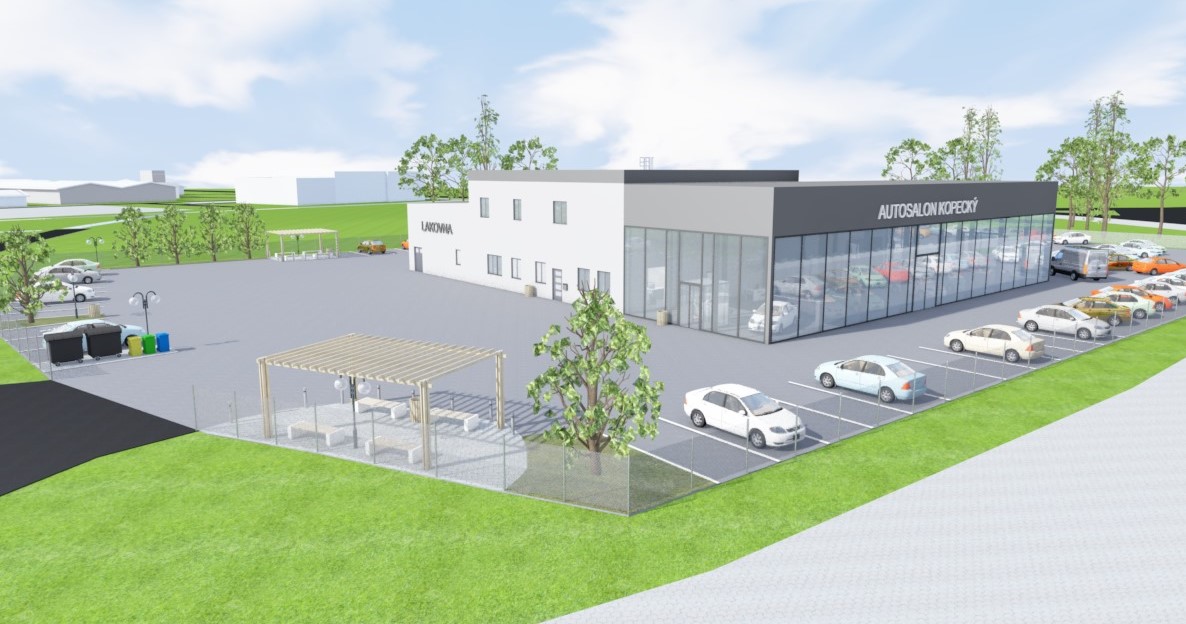 Děkuji za pozornost
Otázky vedoucího práce + jejich zodpovězení
Jak by jste zhodnotil, po zkušenosti z ATE a BAK, užití tepelně izolačních tvárnic u objektů Vašich parametrů? Nejen z hlediska tepelně technického.
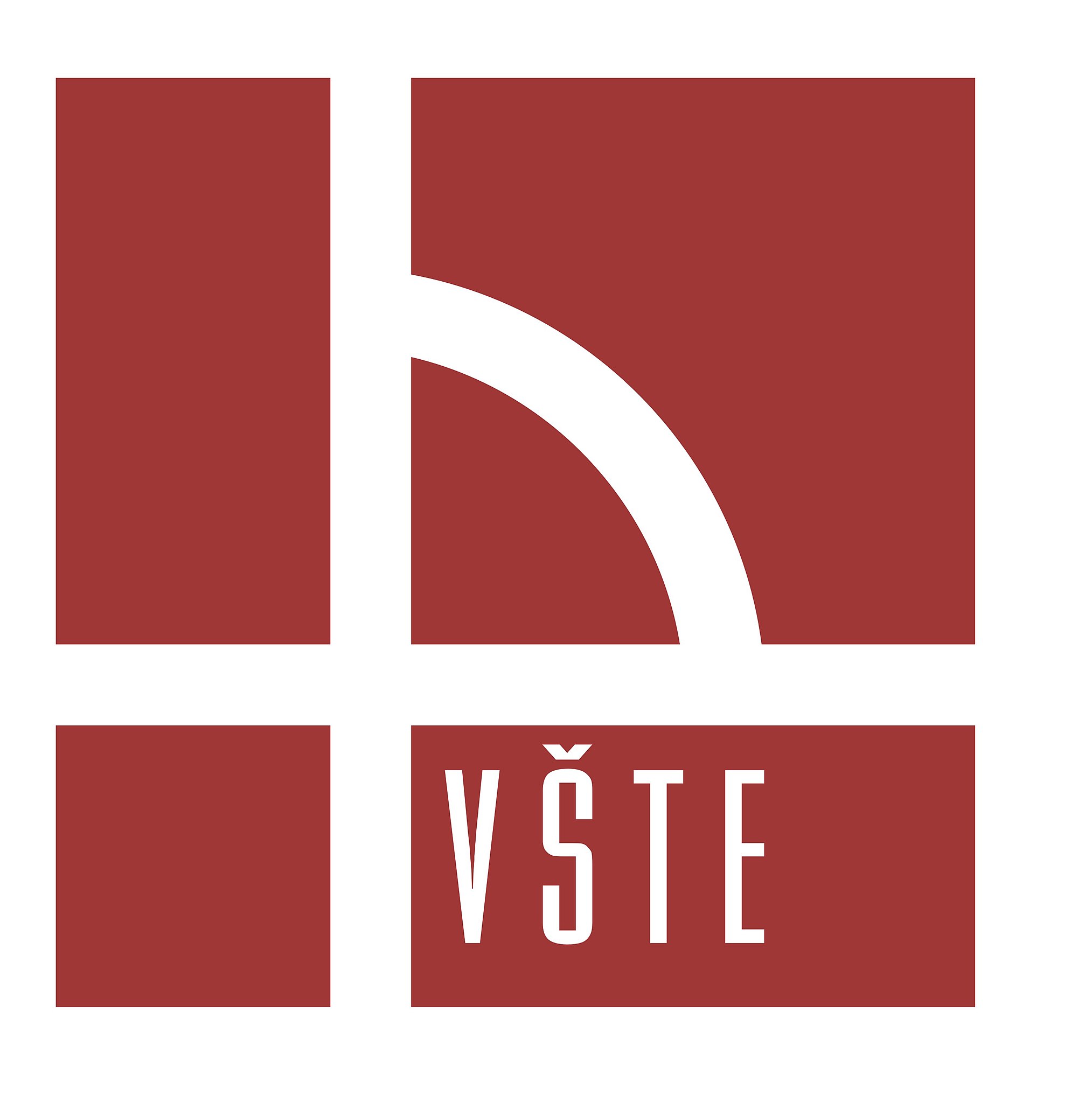 Otázky oponenta práce + jejich zodpovězení
Jak byste hodnotil z ekonomického hlediska nejlepší variantu ve vztahu k ostatním navrhovaným variantám?
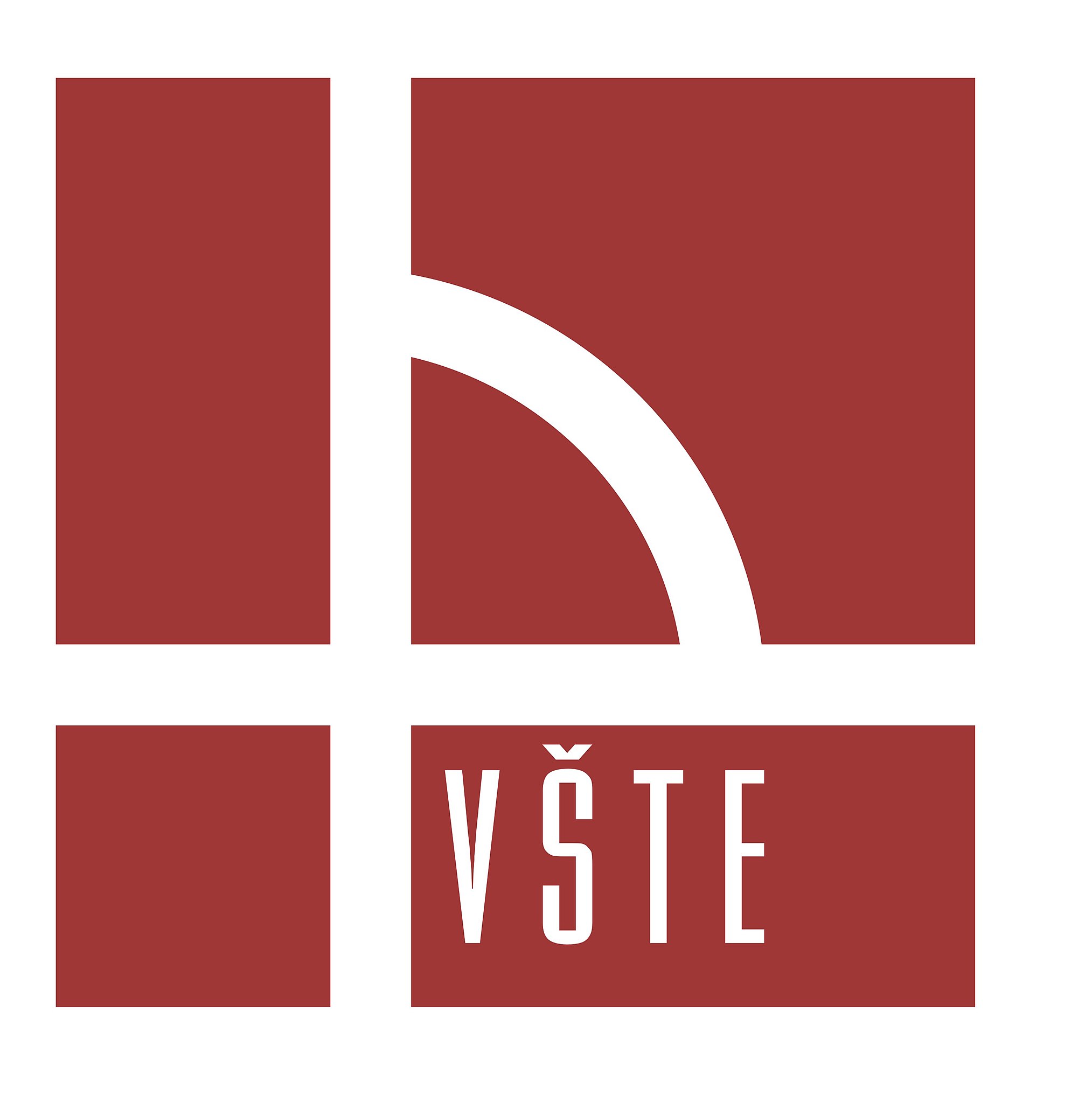 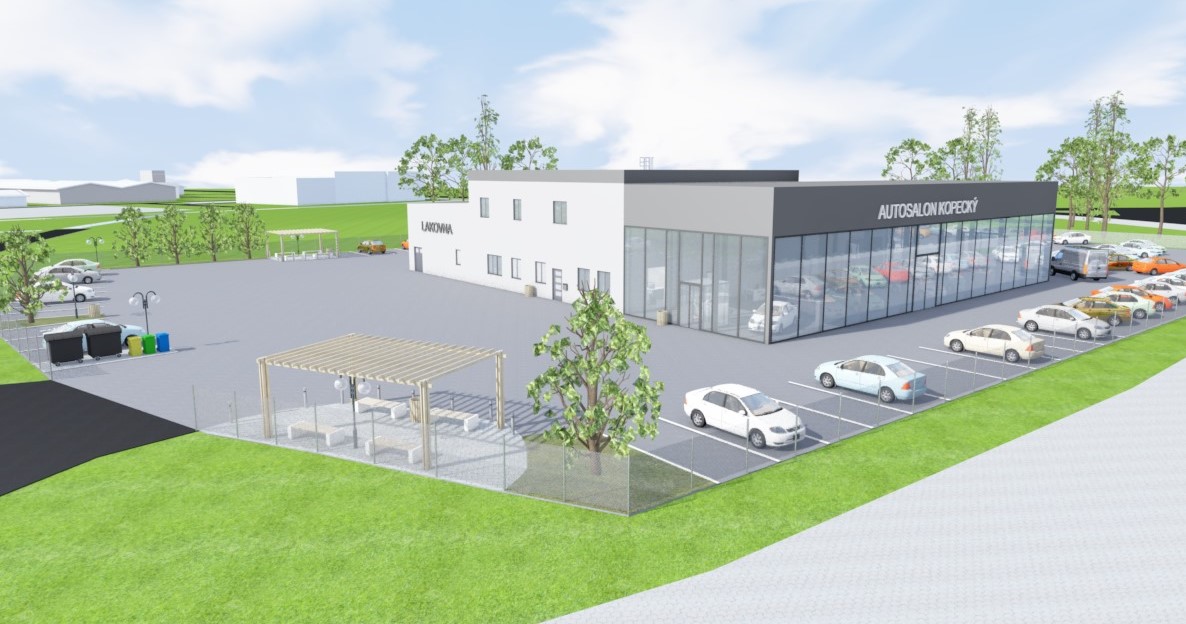 Prostor pro Vaše dotazy